2018 Executive Survey Results
Maddy Larrabee
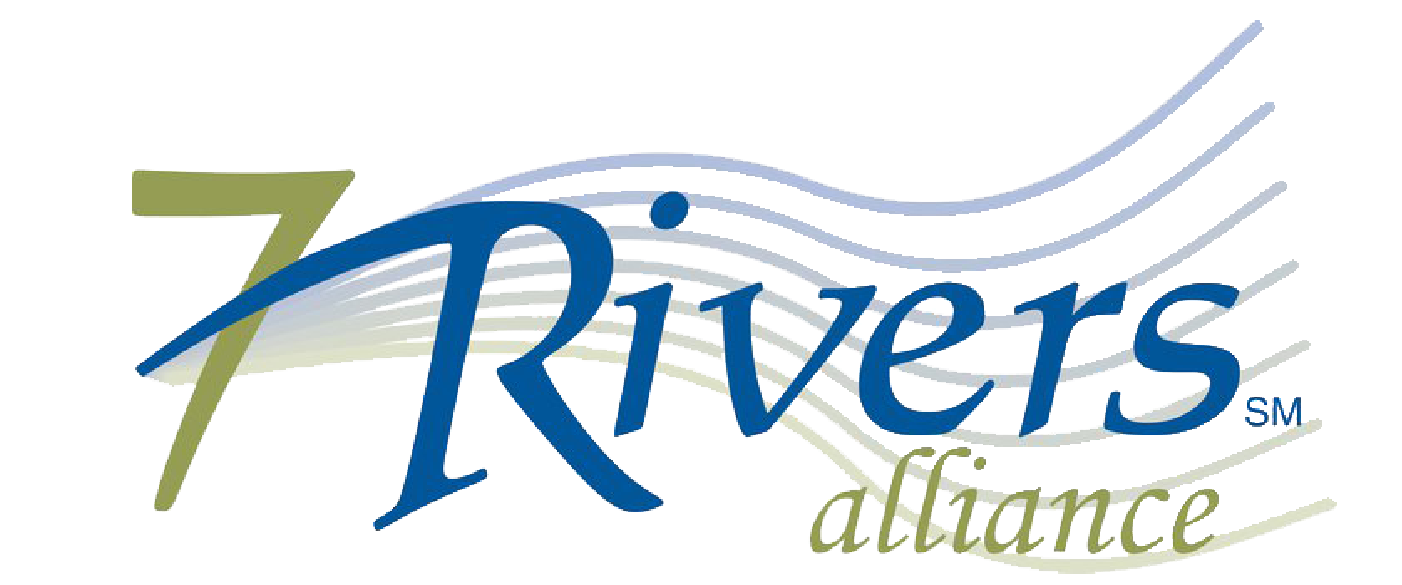 Outline
53 responses collected online July - August of 2018
 Full results will be published on our website homepage
The link is provided in the program, on Facebook, and LinkedIN
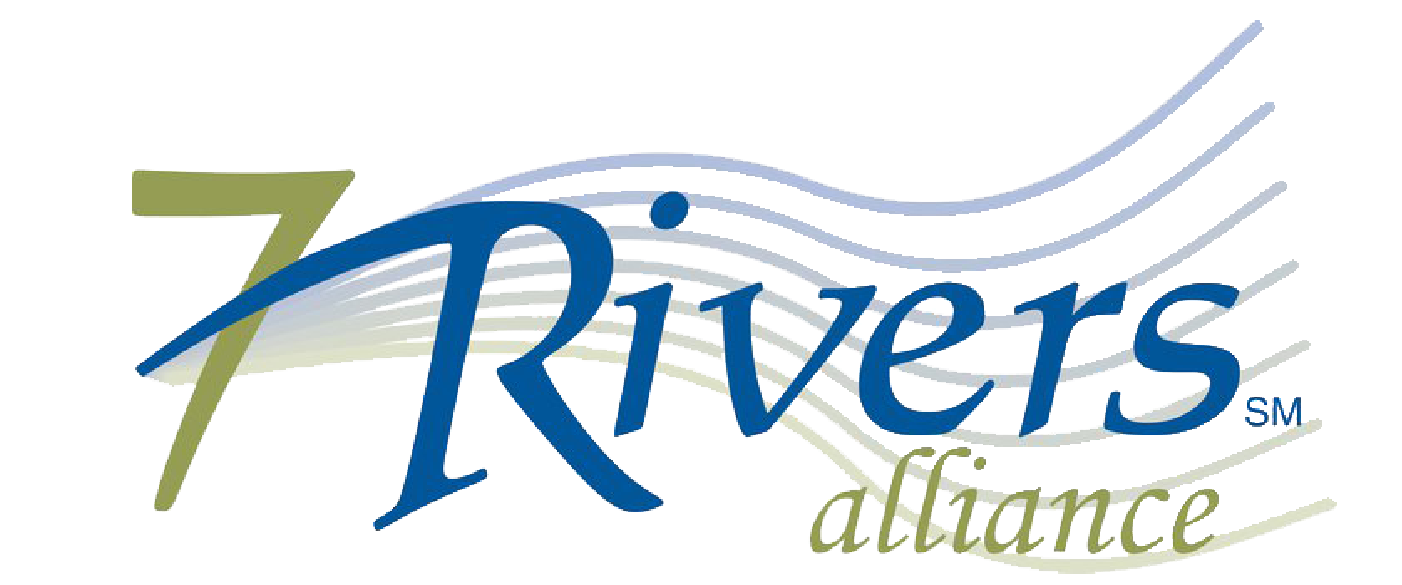 75.5%
Business Climate
Selected Excellent or Above Average
22.6 %
Selected Average
Which of the following best describes the 7 Rivers Region as  a place to do business?
1.9 %
Selected Below Average
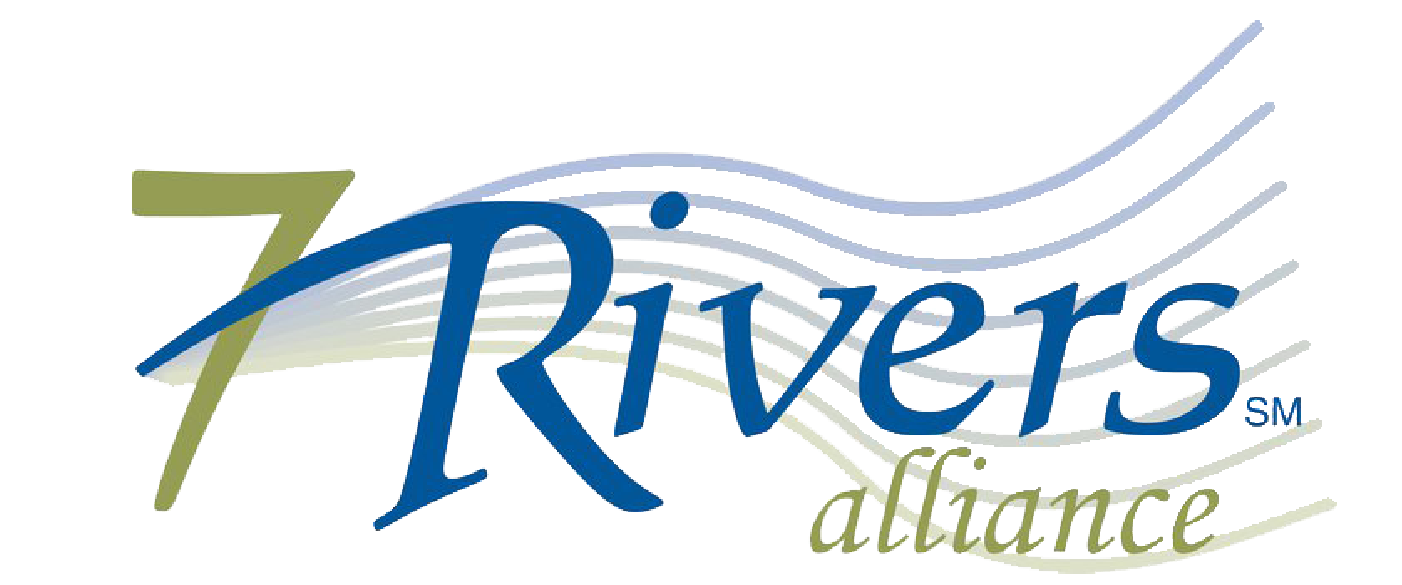 Better
43.4%
Business Climate
49.1%
No Change
Worse
7.5%
In the last year, did the 7 Rivers region become a better place to do business, a worse place to do business, or has no change occurred?
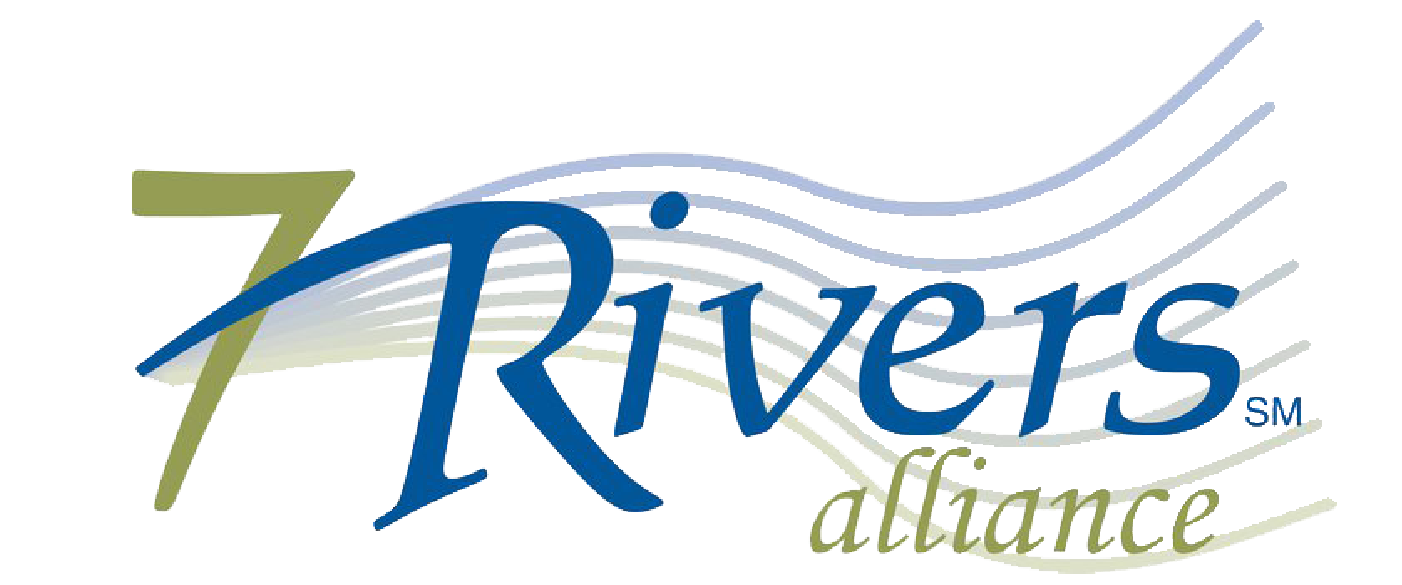 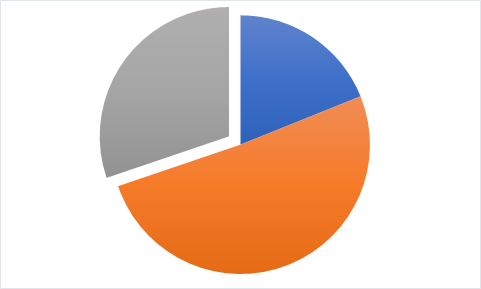 Excellent
18.9%
Average 
30.2%
Business Climate
Above Average
50.9%
How would you rate the Economic Strength of the 7 Rivers Region?
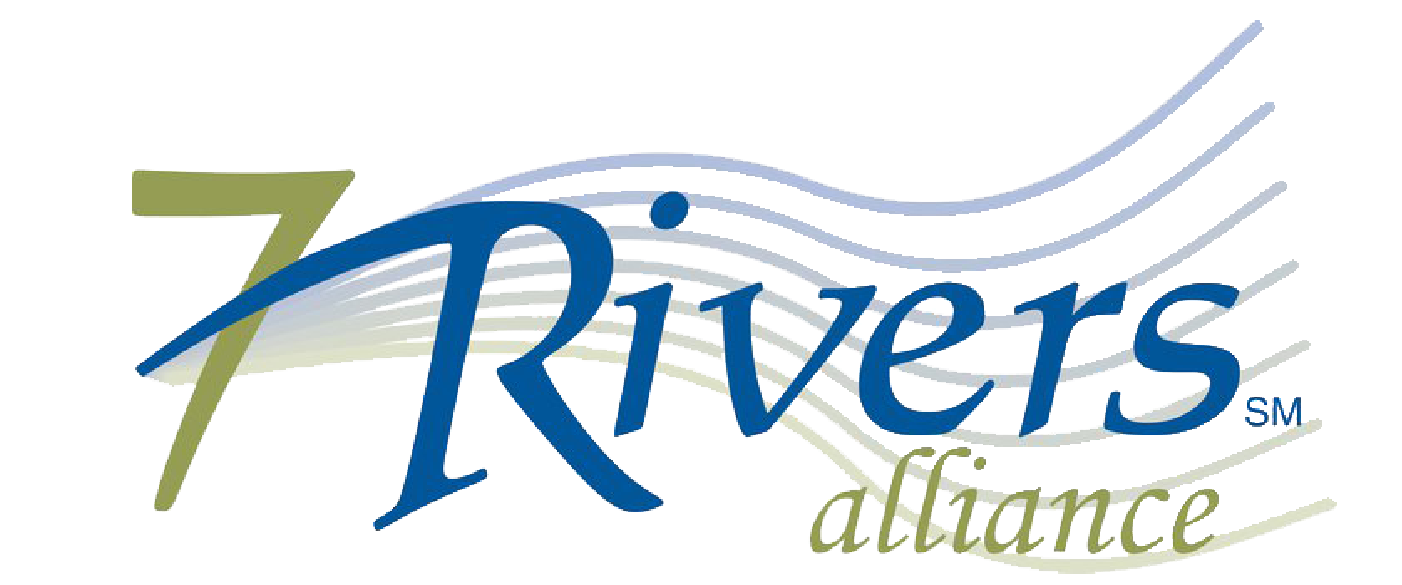 Business Conditions
YES
66%
NO
Has your company had trouble finding qualified workers in the past year?
34%
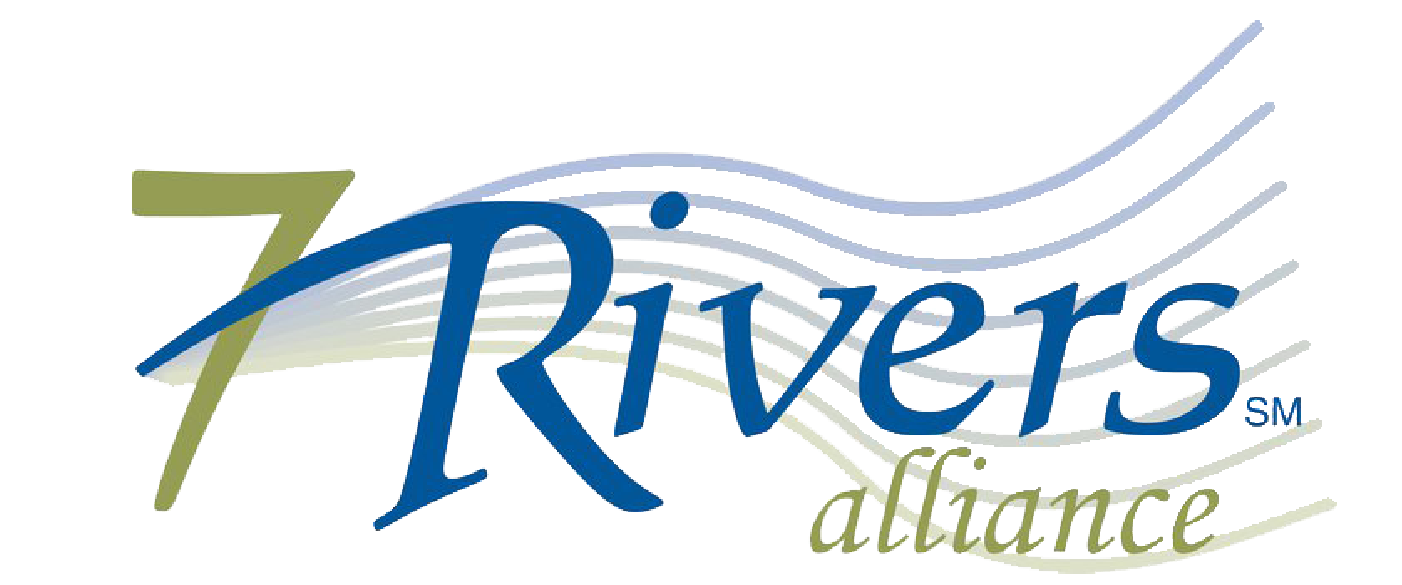 Business Conditions
Out of 10 factors, top four:
Workforce Availability 
Personal Costs (Wage/salary)
New Technology
Government Regulation
In the list below, please rank each factor based on its expected impact on your business over the next three years.
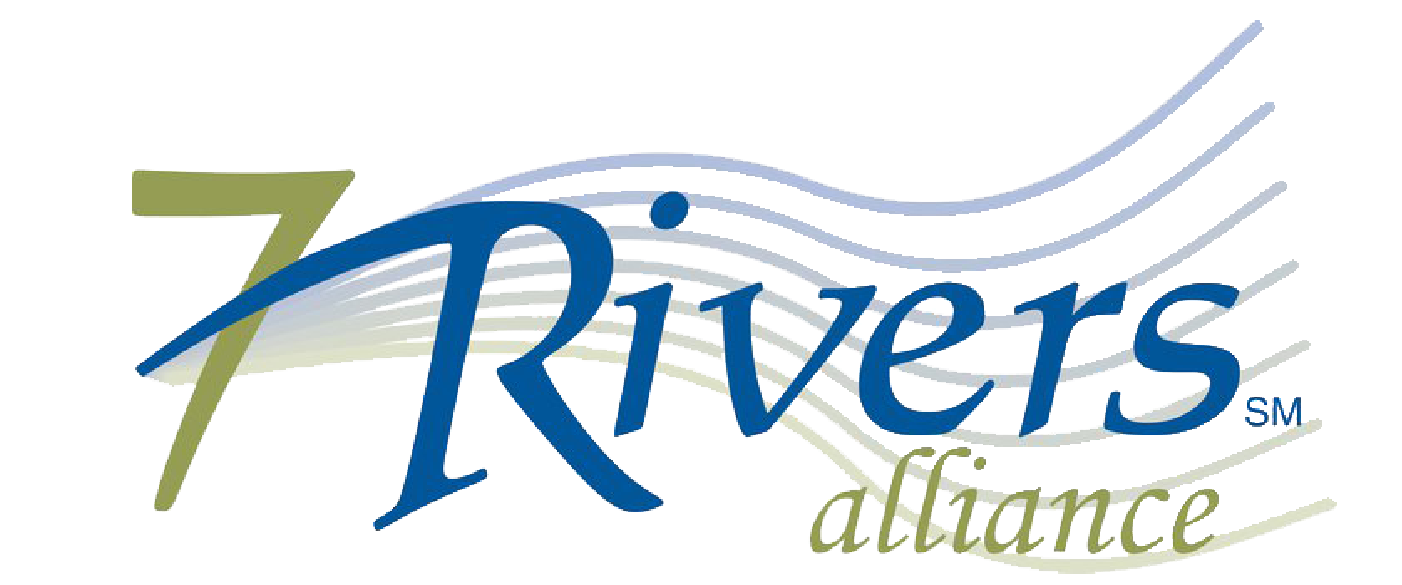 Business Conditions
Would you be willing to subsidize employee childcare if it would guarantee availability?
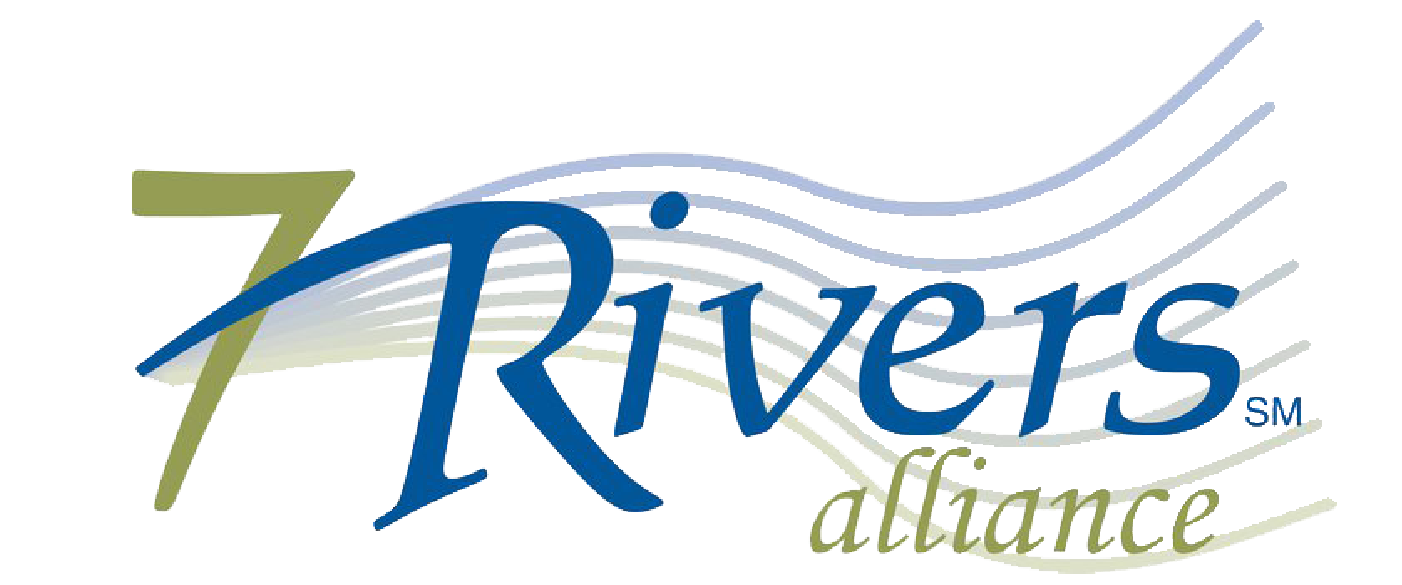 Business Conditions
If yes, what type of programs do you offer? (11 responses)
Flex Spending
Lower Child care Rates on campus
Flexible Hours
Does your company offer programs to help offset the cost of child care?
YES     20.8%

NO       79.2%
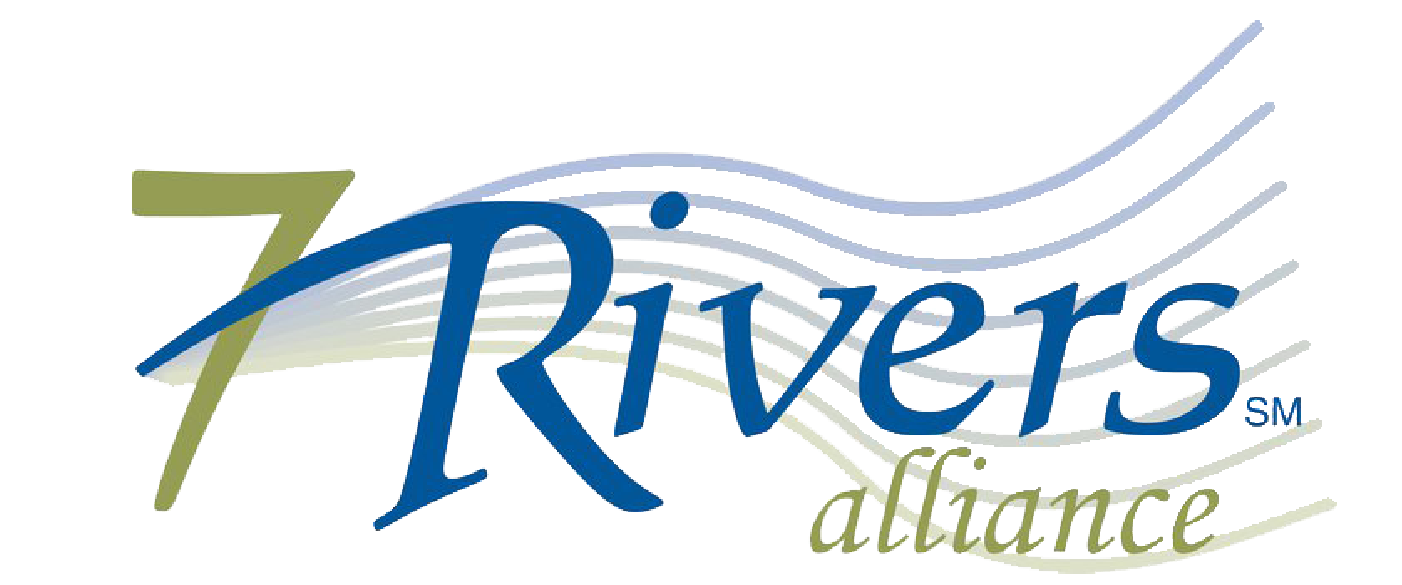 Please rank these challenges, in order of severity, faced by your employees.
Employee Conditions
Affordable Health Care

Affordable Housing
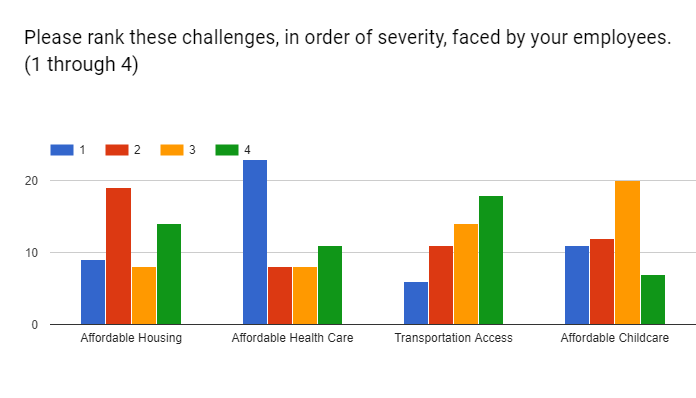 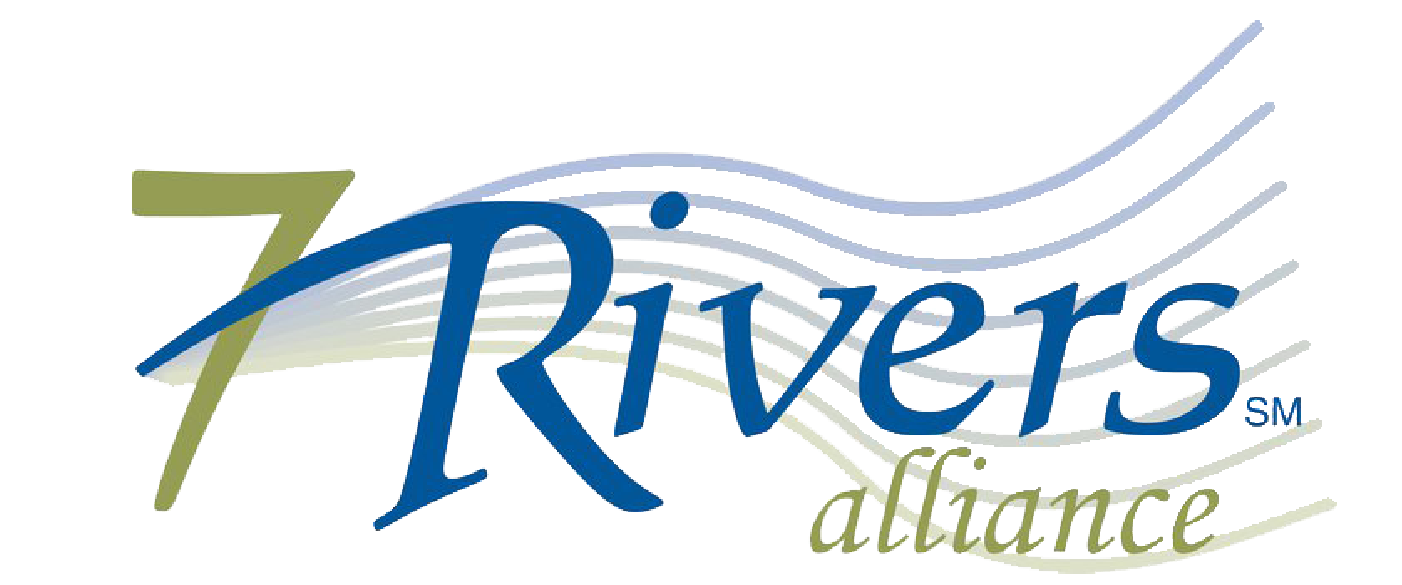 Employee Conditions
What is your opinion of housing development in the 7 Rivers Region?
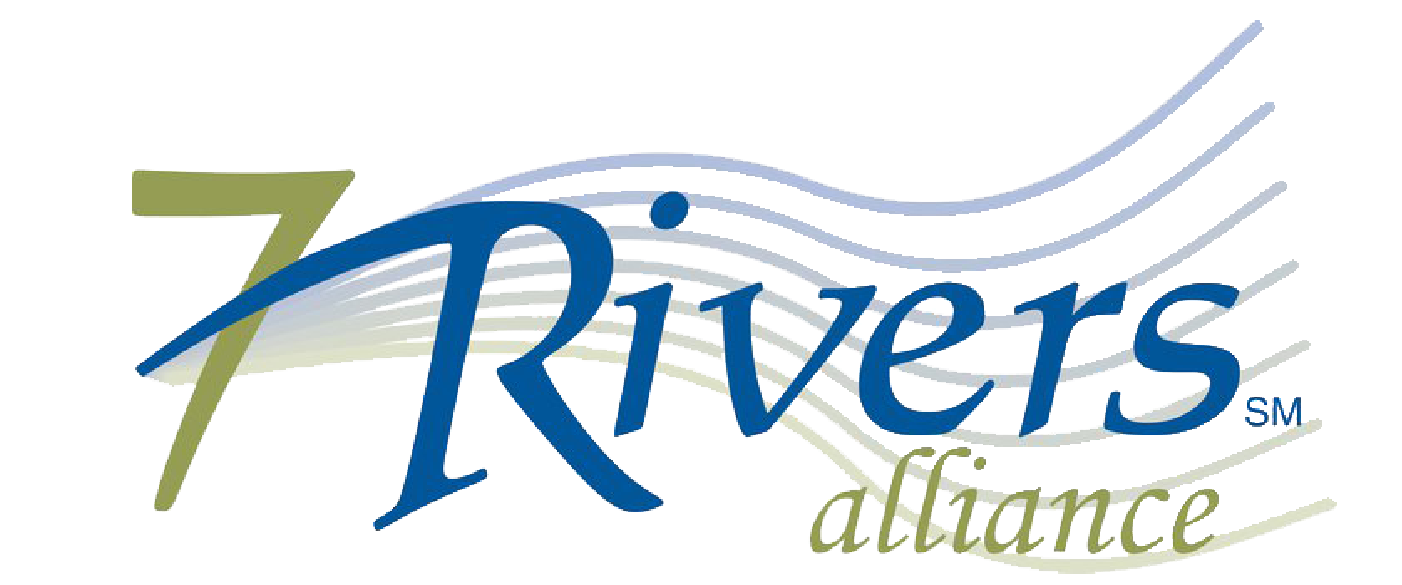 If no, what is permitting your company from expanding into foreign markets?
Trade
Is your company currently involved in international trade?
Business designed to serve a specific area

Lack of Export Knowledge

High Cost/Tough Competition
Yes
13.2%
NO 
86.8%
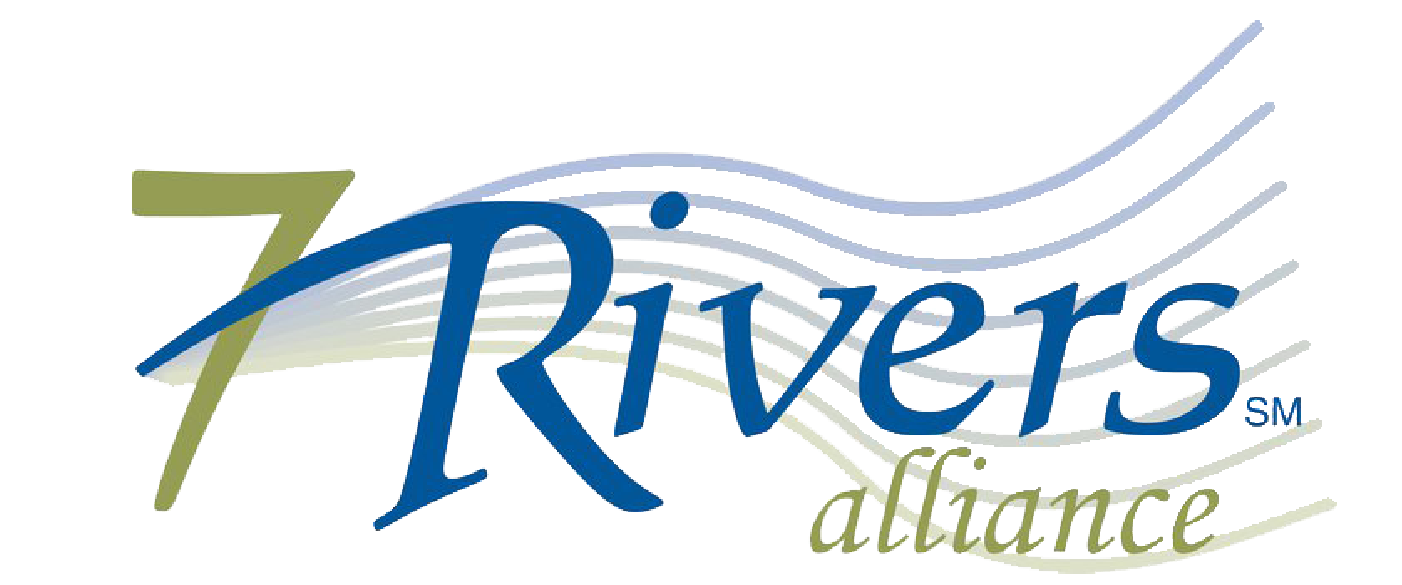 Out of 42 responses:

26% mentioned 
Workforce Shortage 

21% mentioned
 Government Regulation

Other answers included changing markets, technology, and high costs
Challenges
(Open Responses)

What is your firm’s biggest challenge or obstacle right now?
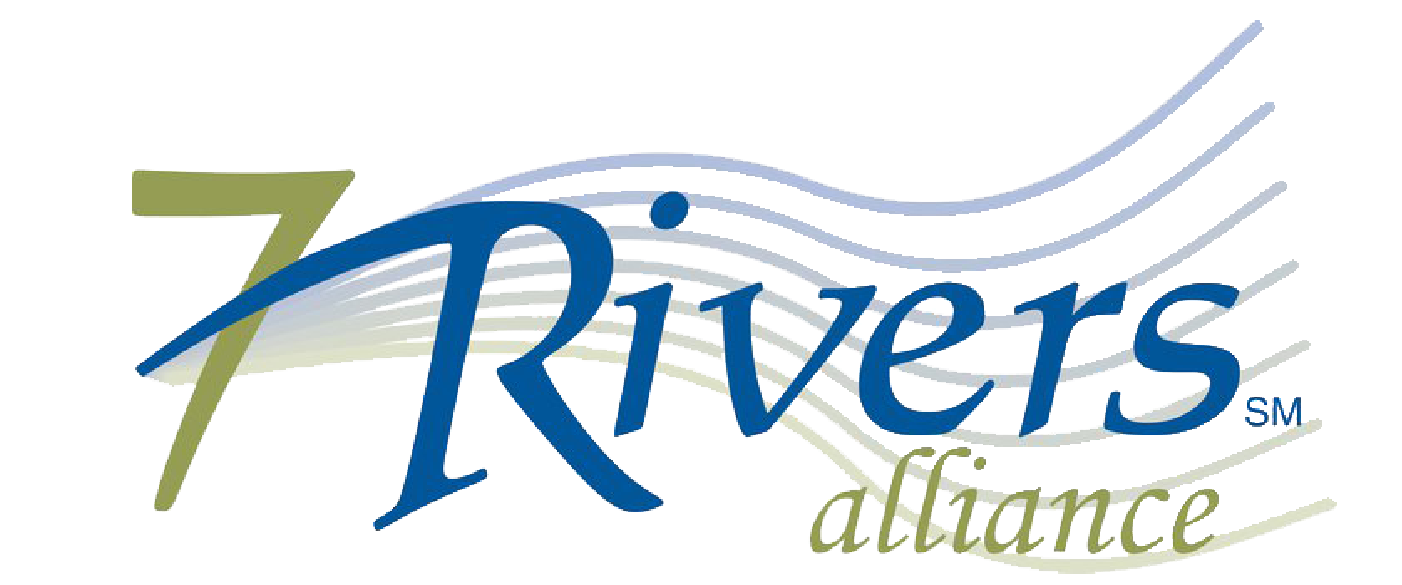 Out of 41 responses, 3 main categories included: 

Technology usage

Government policy

Aging workforce
Industry Trends
(Open Response)
What trend in your industry is most likely to impact the future of business?
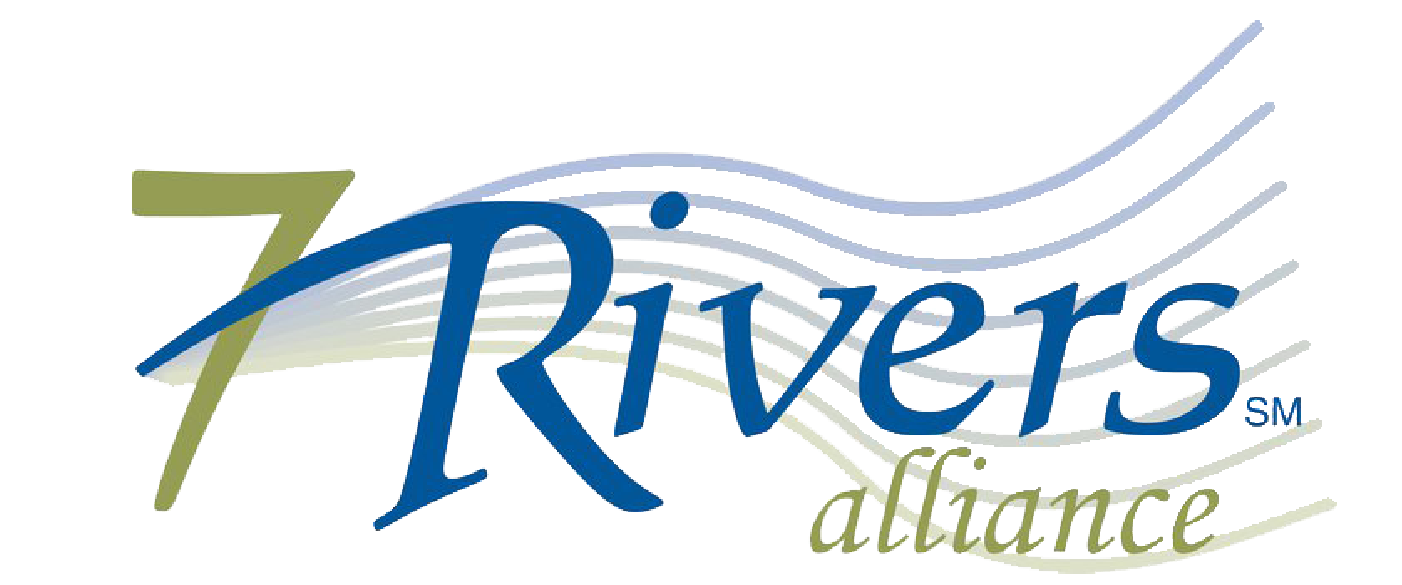 Promotion Tactics
(Open Responses)
Majority of respondents said

INTERNET
(Social Media) 

Personal Sales/Word of Mouth
What tactics does your firm employ to promote business and expand into new markets?
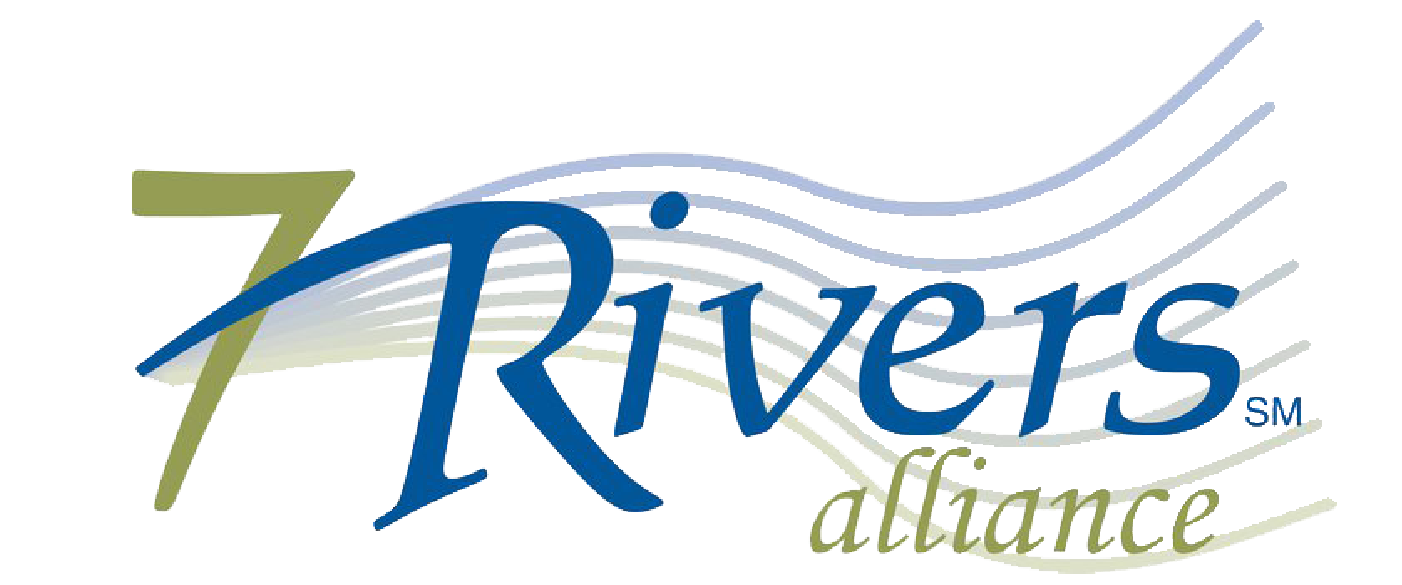 Specific Sectors
Low responses
Manufacturing, Retail
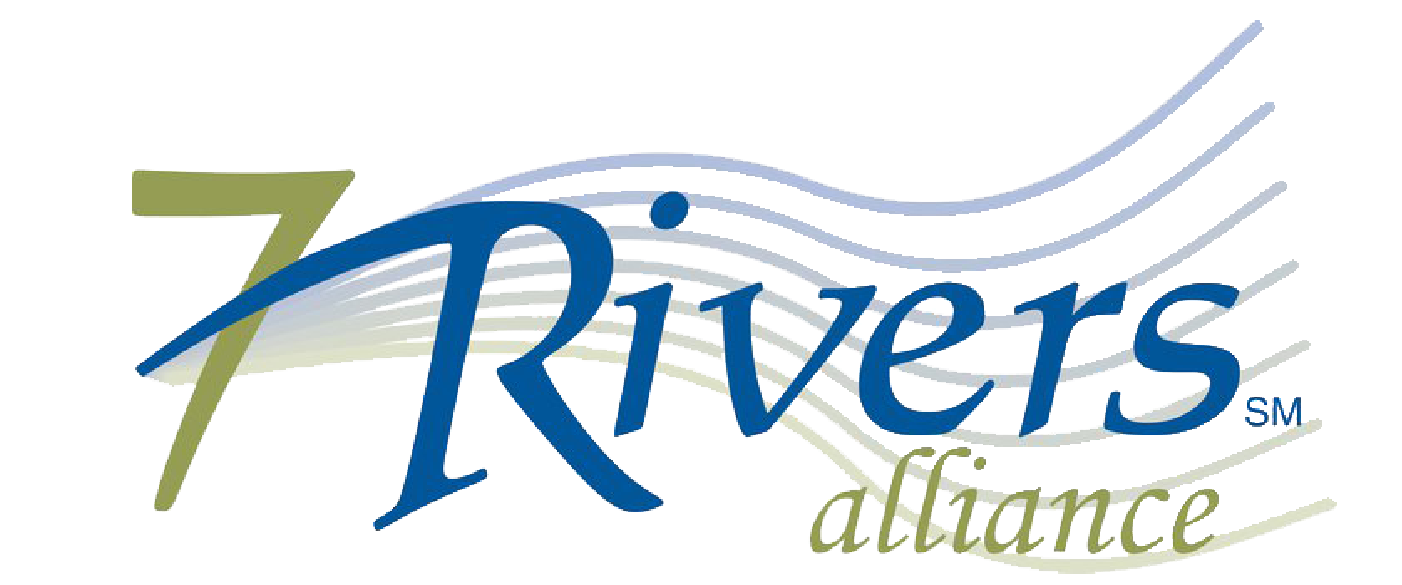 Manufacturing
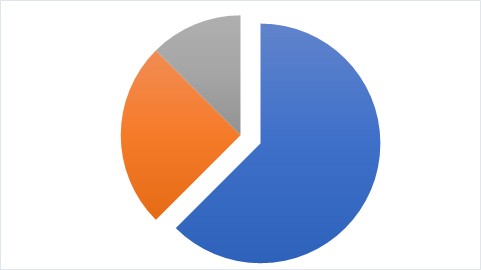 What do you believe is the biggest concern facing your firm?
Supply Chain Distribution
12.5%
Geopolitical Uncertainty
25%
Worker Shortage
62.5%
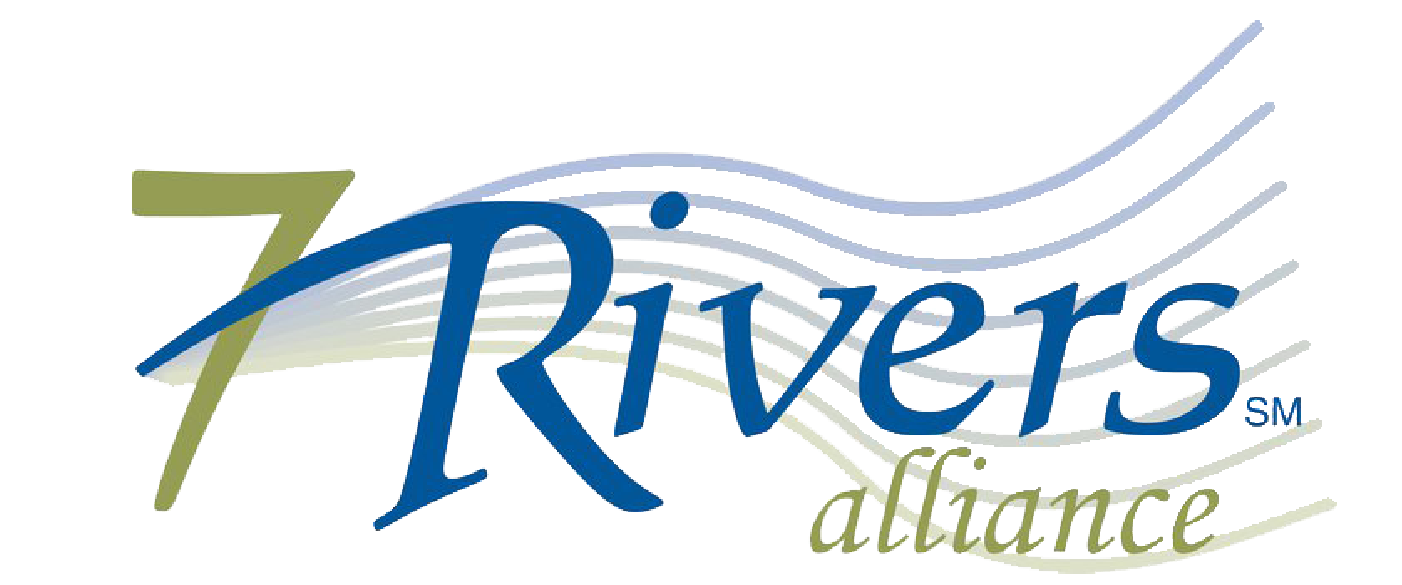 Retail
What strategies are you using to identify new markets?
Online Tools
Word of Mouth, Trade Associations, Professional Network
What is the most important to increasing revenue?
Customer Experience


Making the next sale, employee training, increasing brand loyalty, marketing, new products
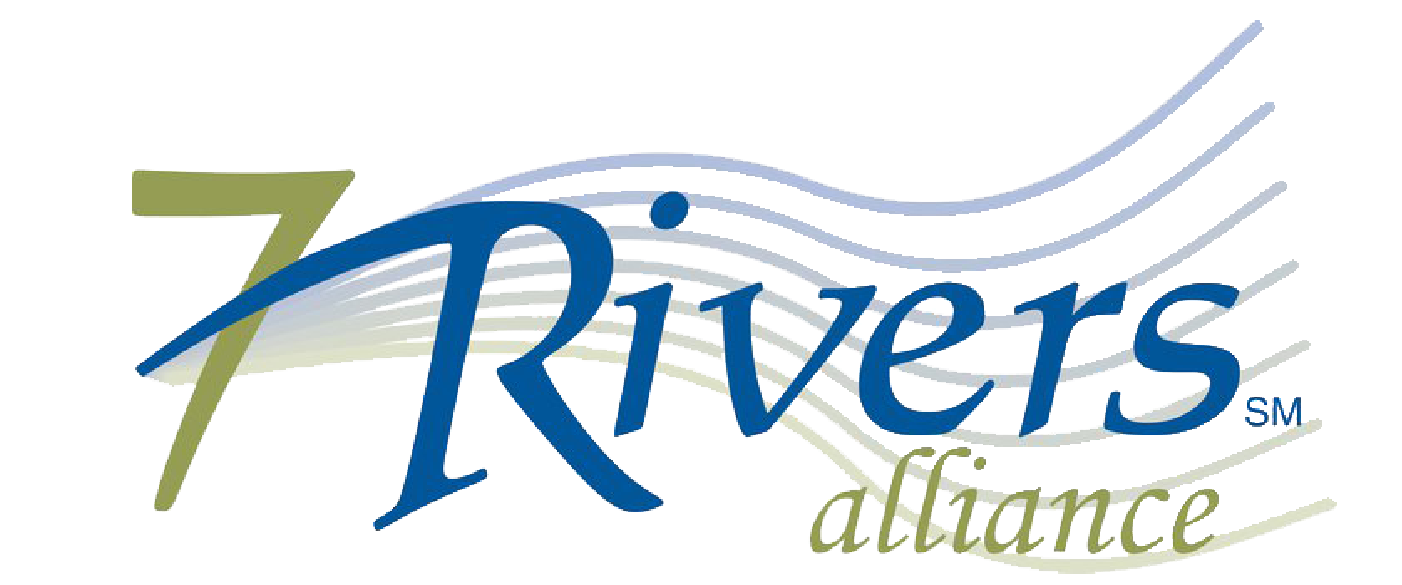 What’s next?
Main Takeaways
Workforce Shortage
Affordable Employee conditions including housing, health insurance, childcare. 
Internet Usage 
Next year
Better distribution with more collection time
More scientific
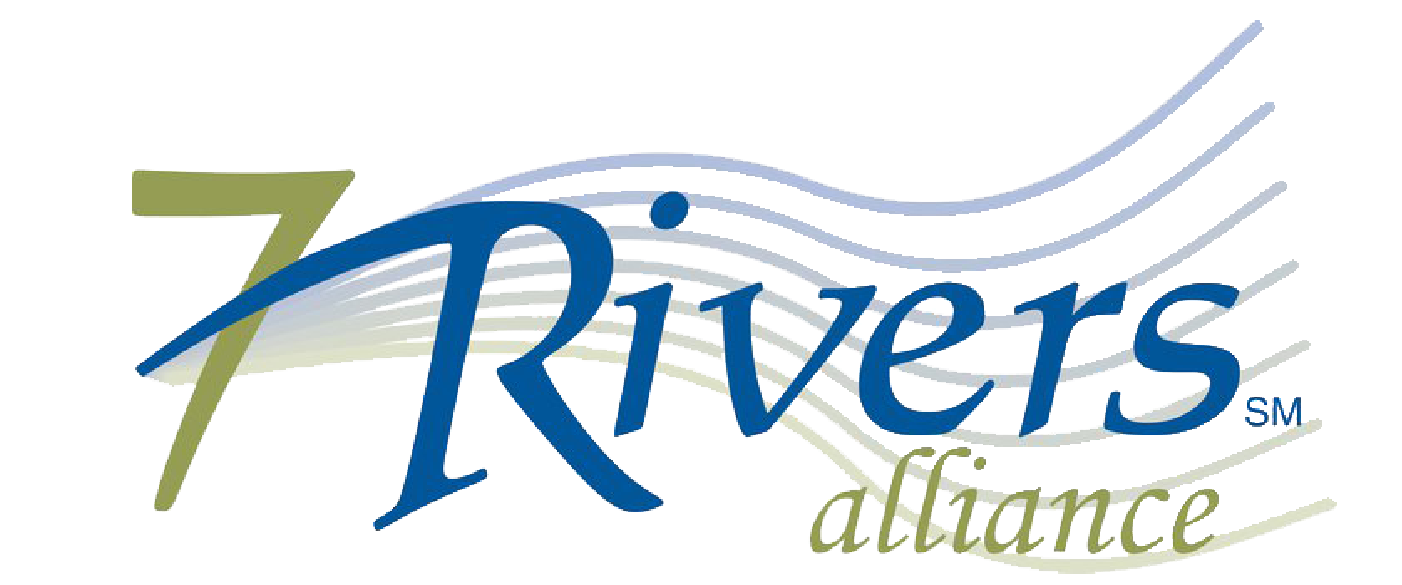 Questions?
Email us at info@7riversalliance.org

Visit our website at www.7RiversAlliance.org
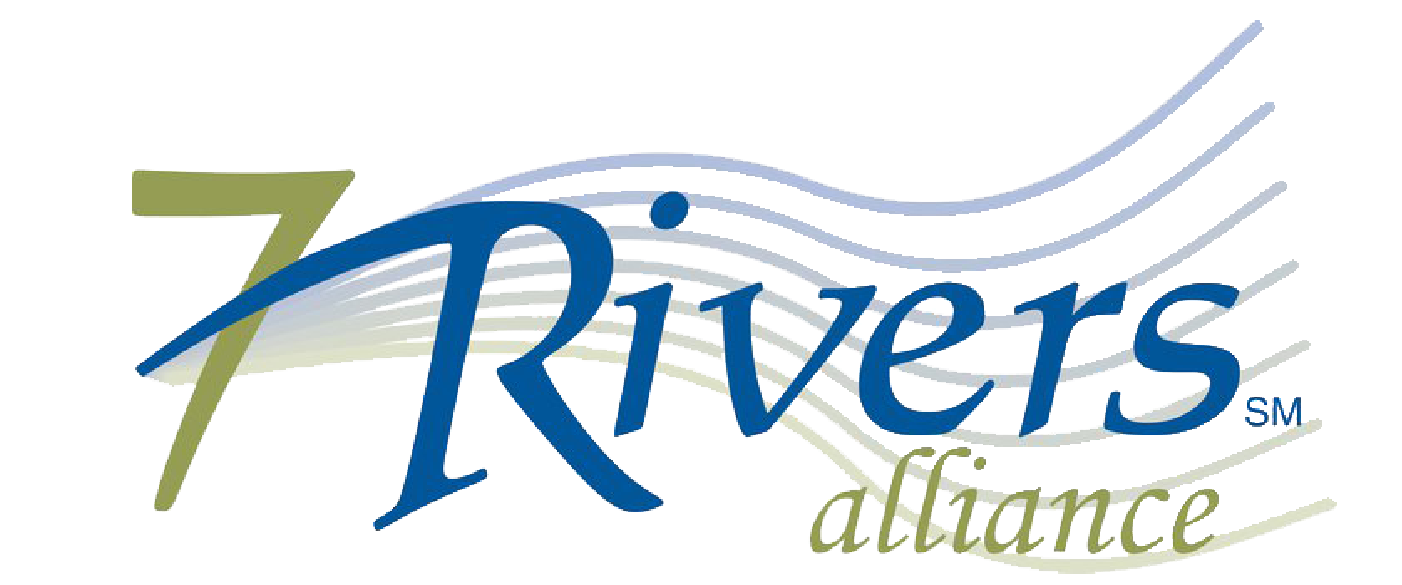